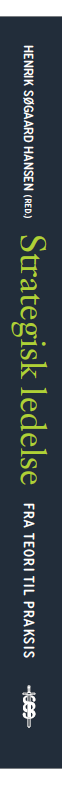 Modeller og figurer
Strategisk ledelse – fra teori til praksis

Kapitel 9
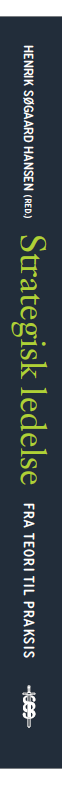 Kapitel 9
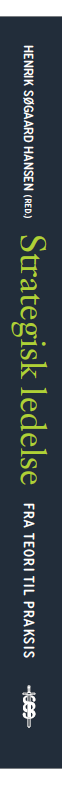 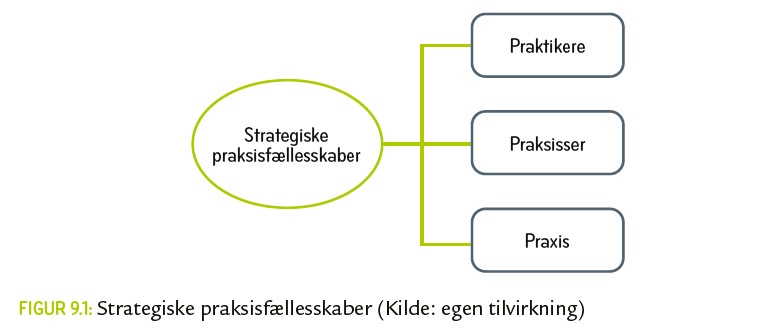 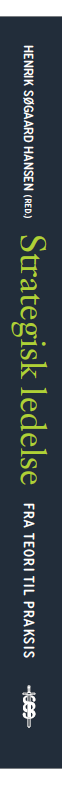 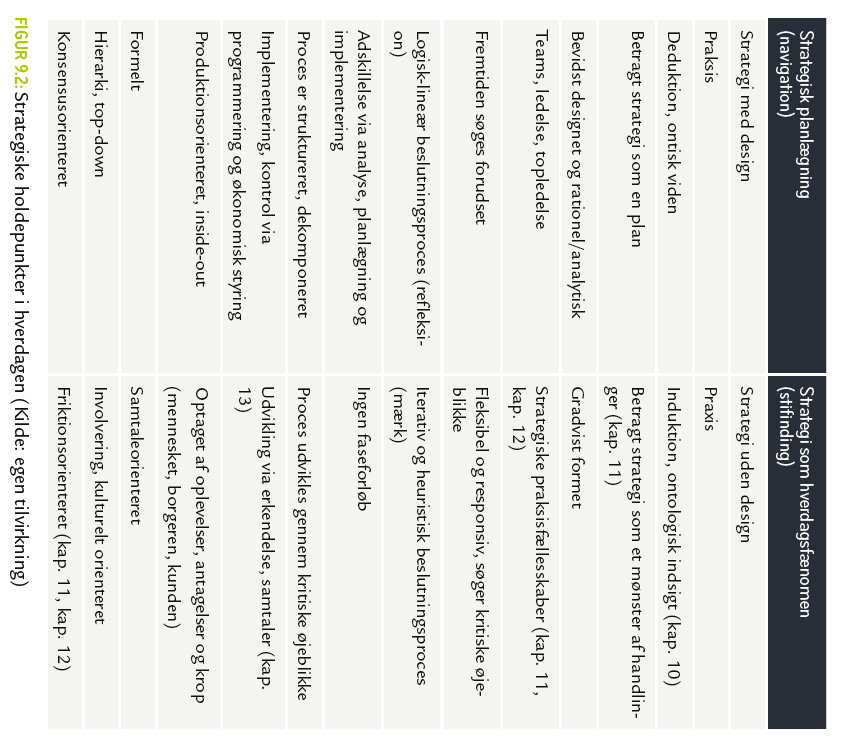 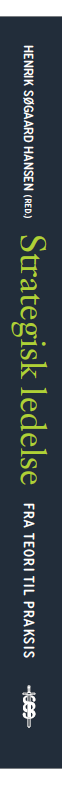 Kapitel 10
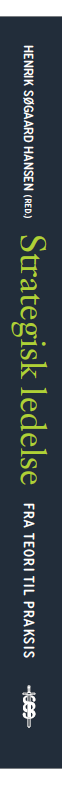 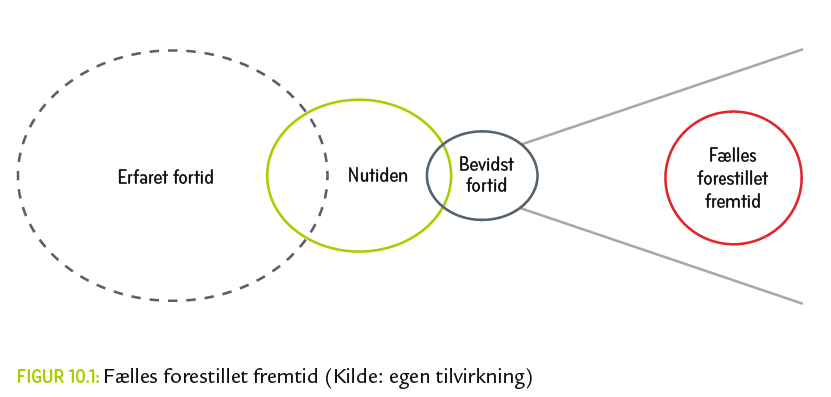 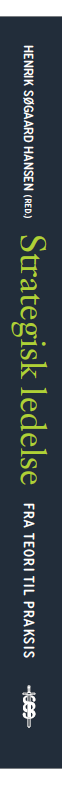 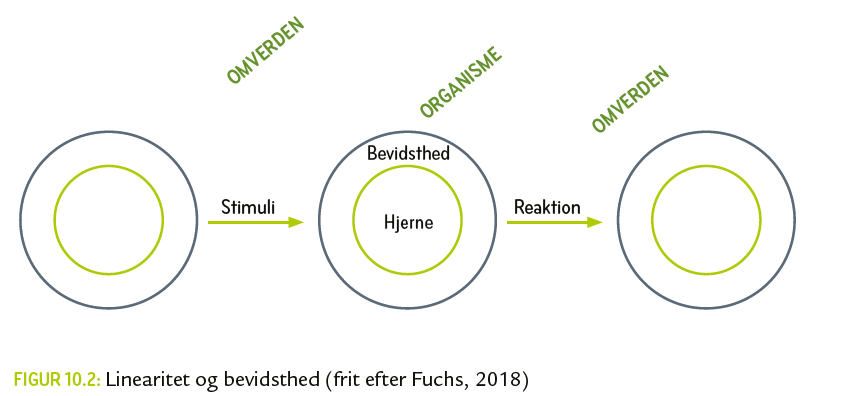 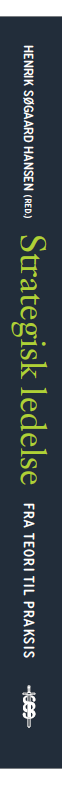 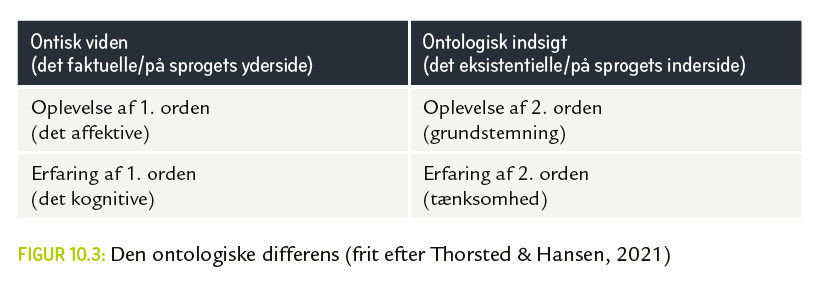 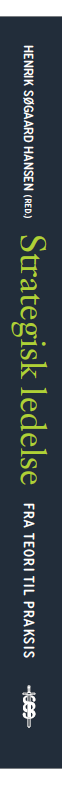 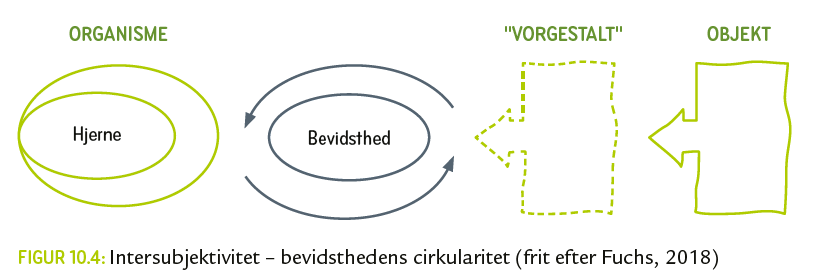 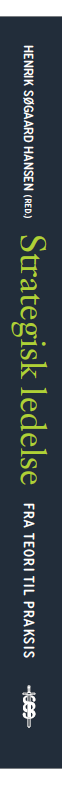 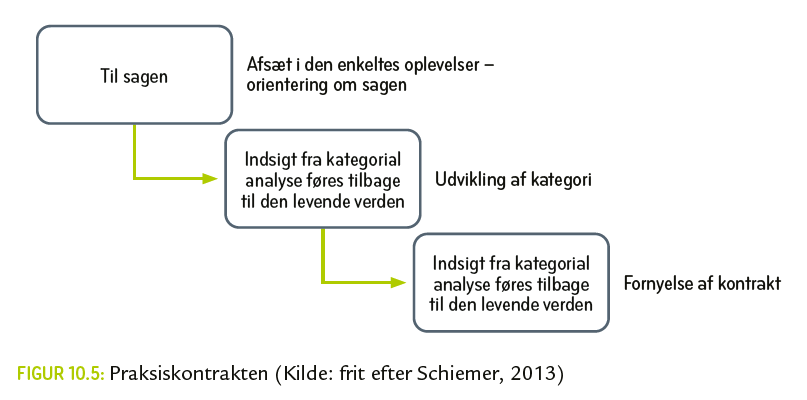 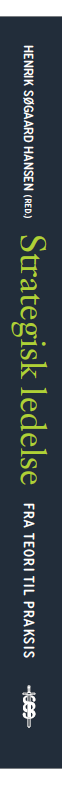 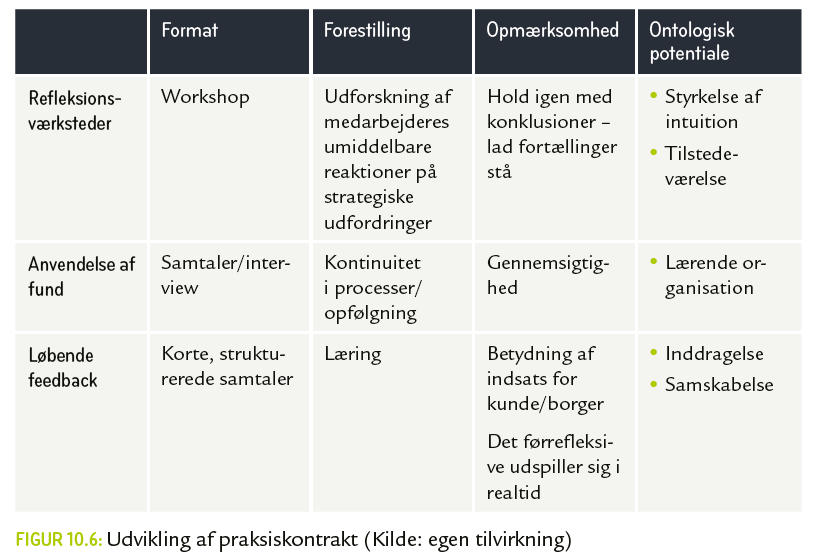 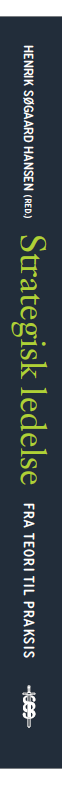 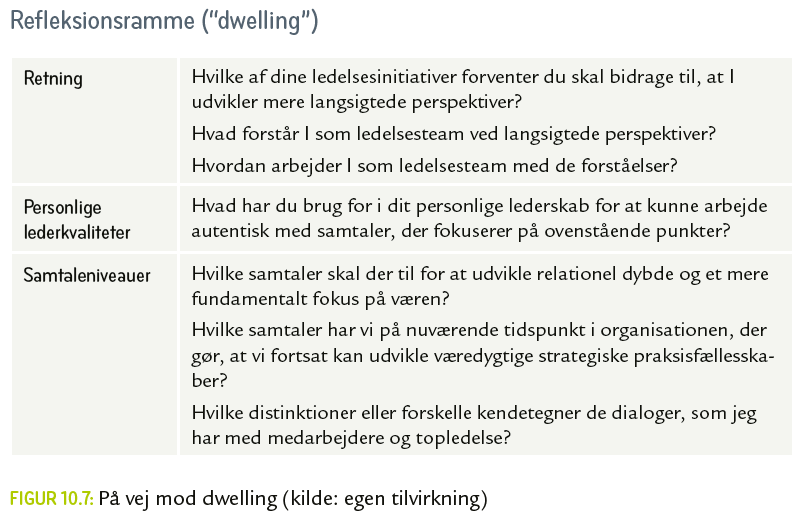 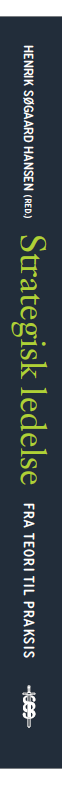 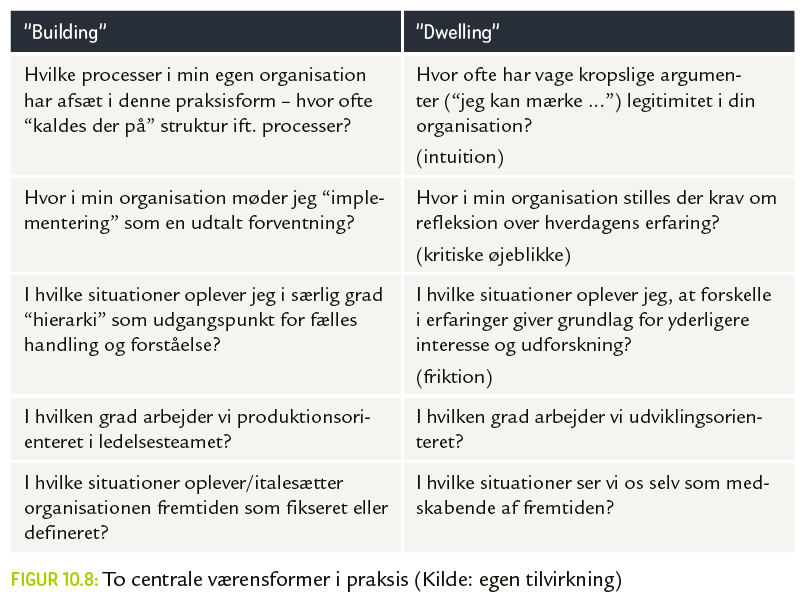 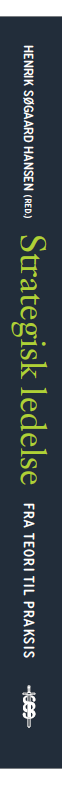 Kapitel 11
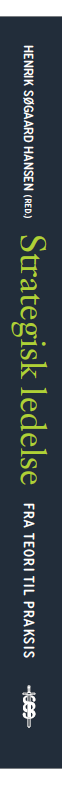 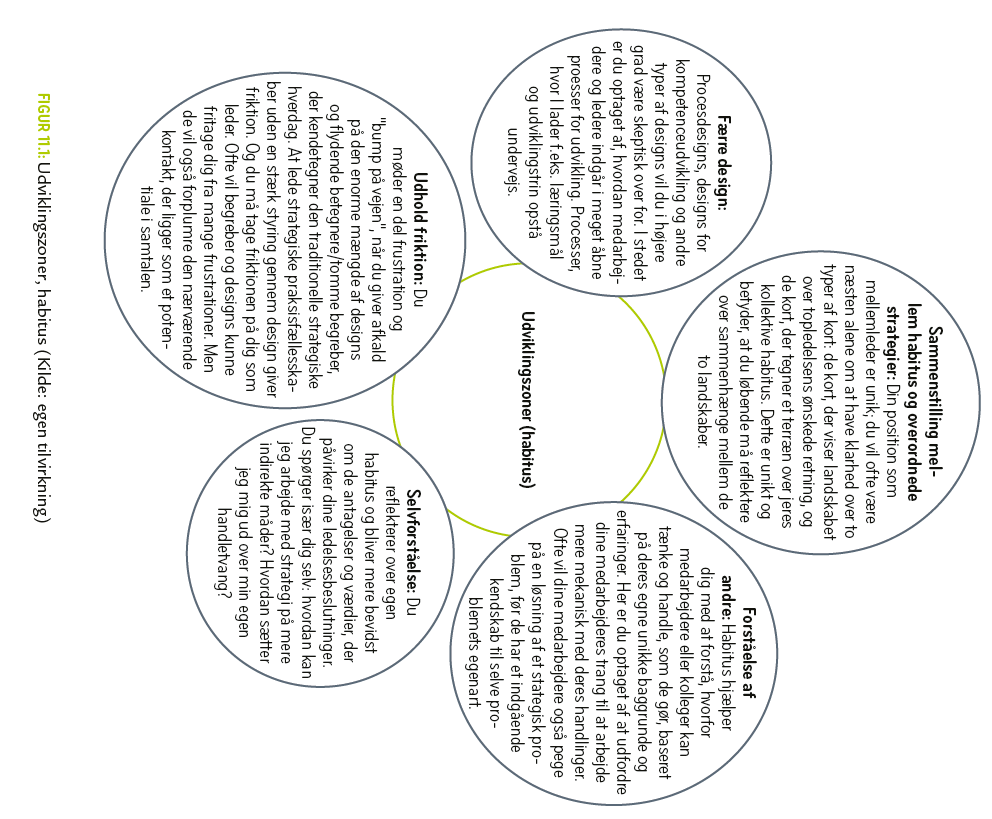 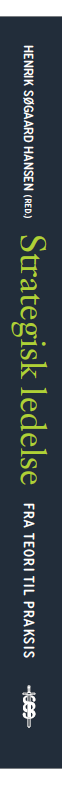 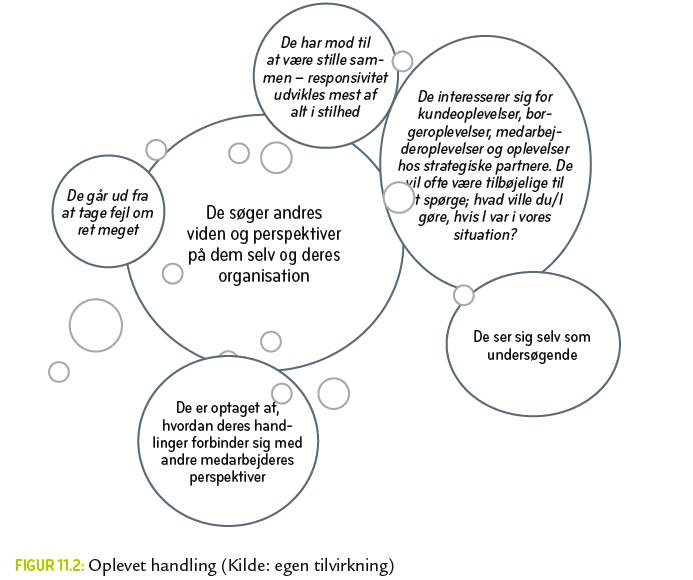 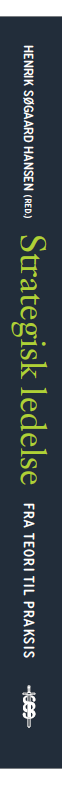 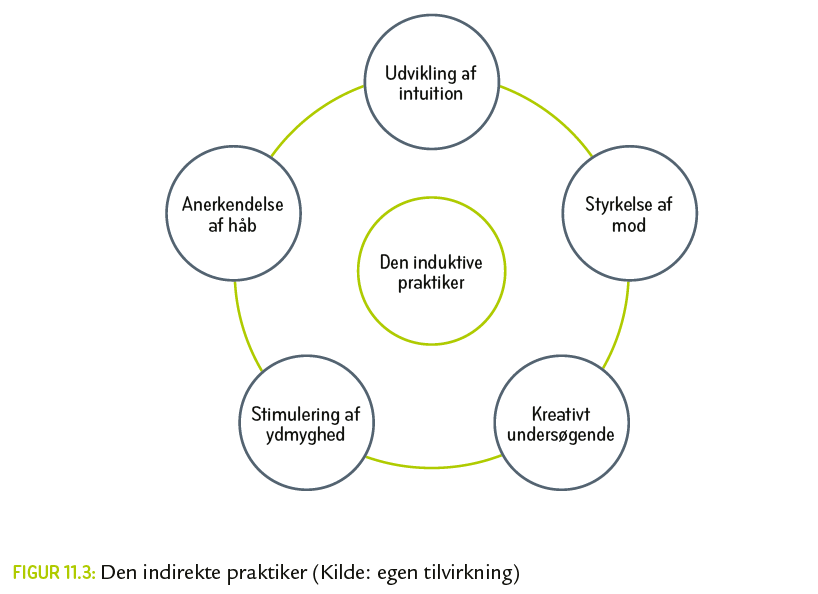 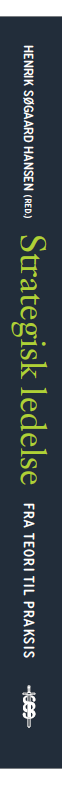 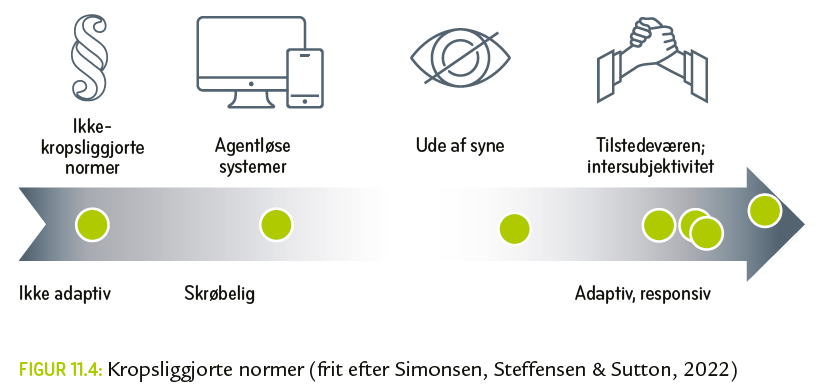 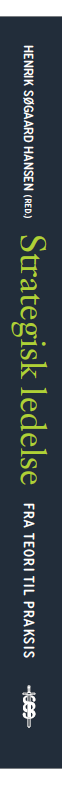 Kapitel 12
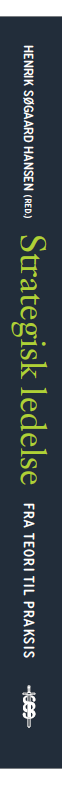 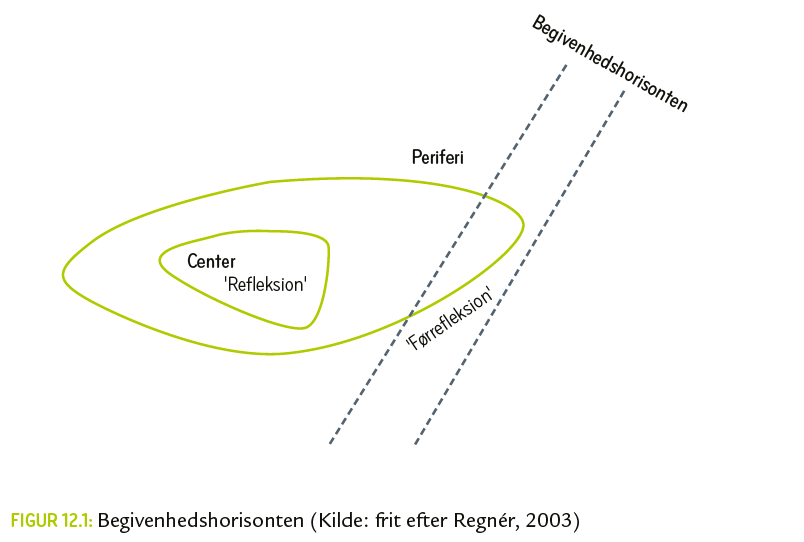 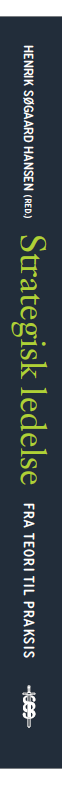 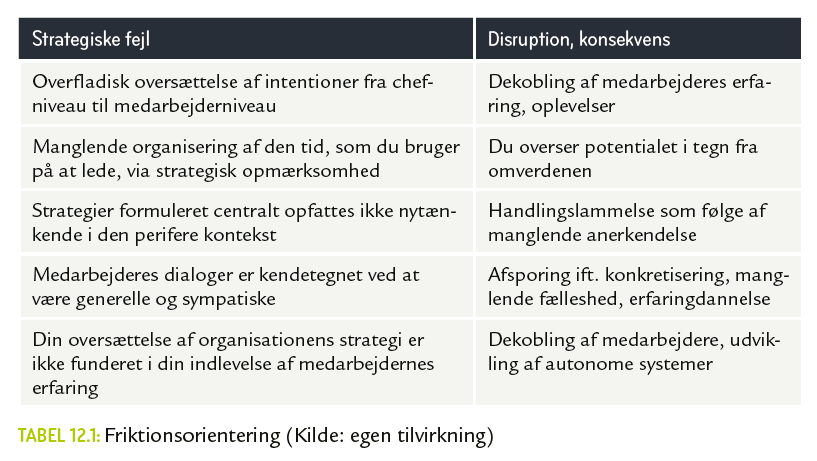 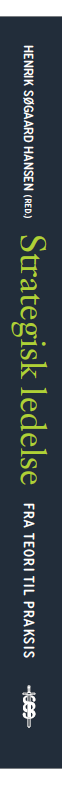 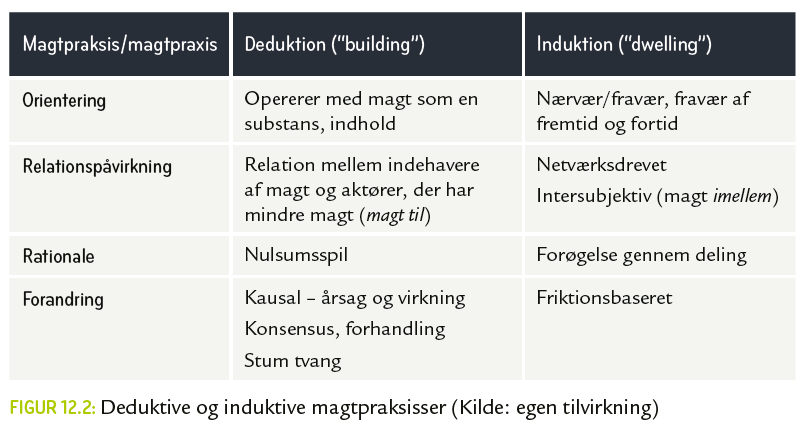 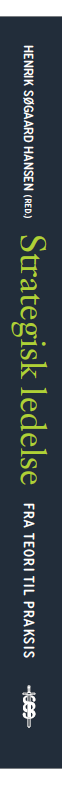 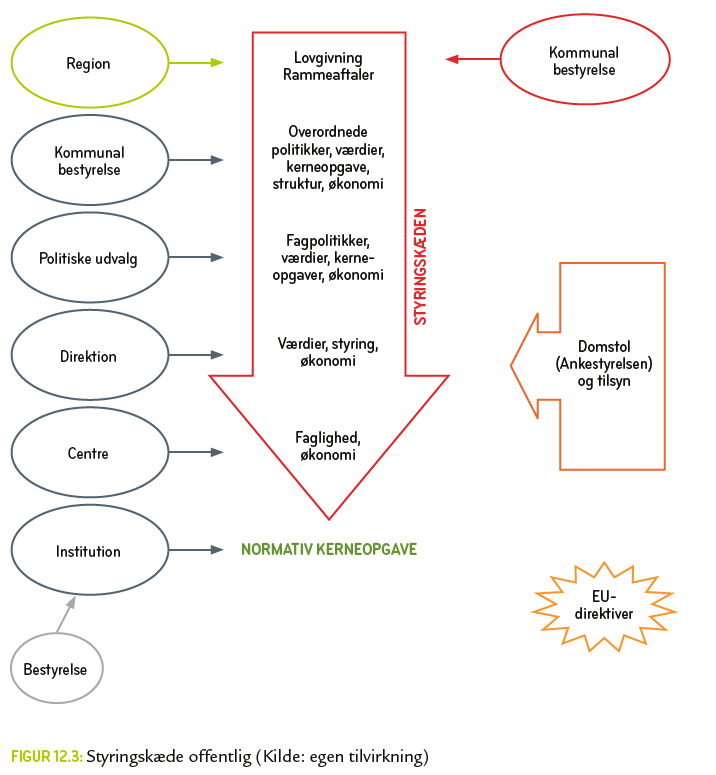 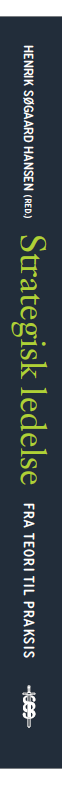 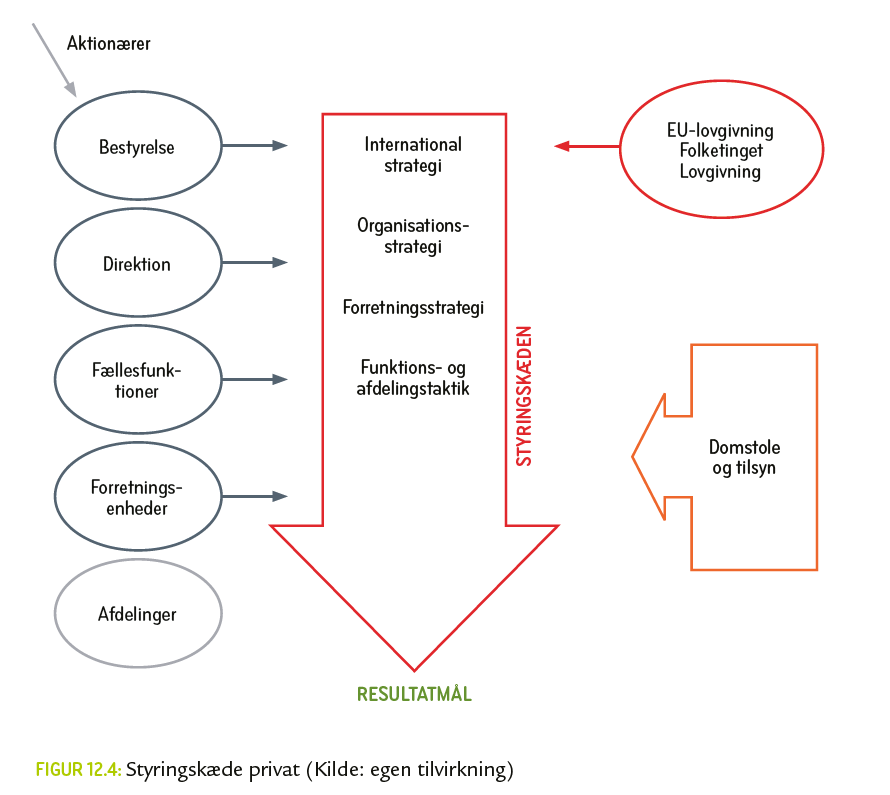 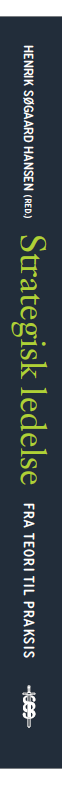 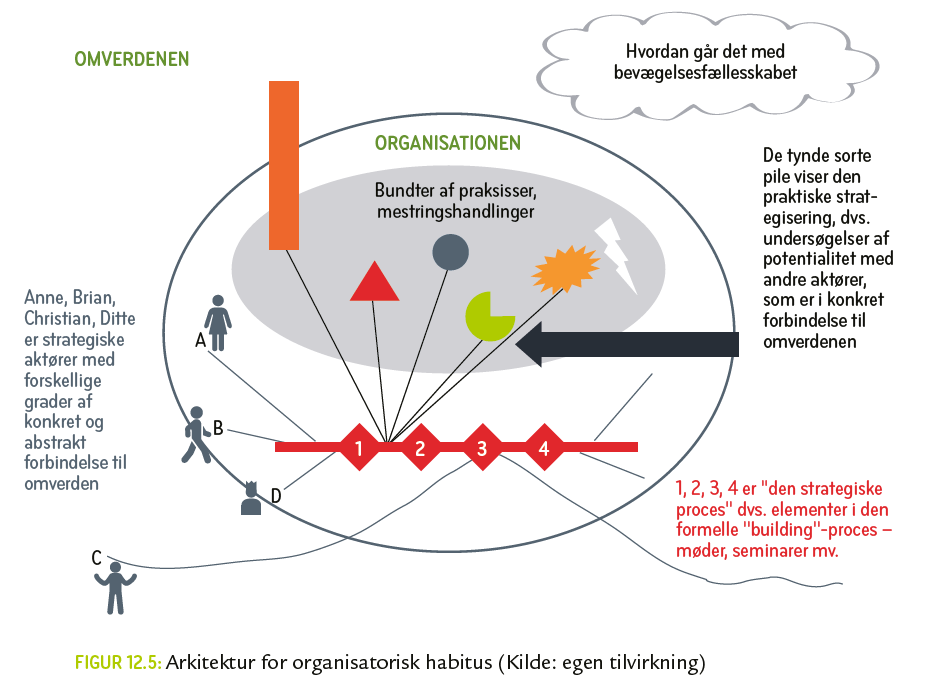 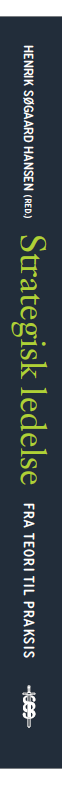 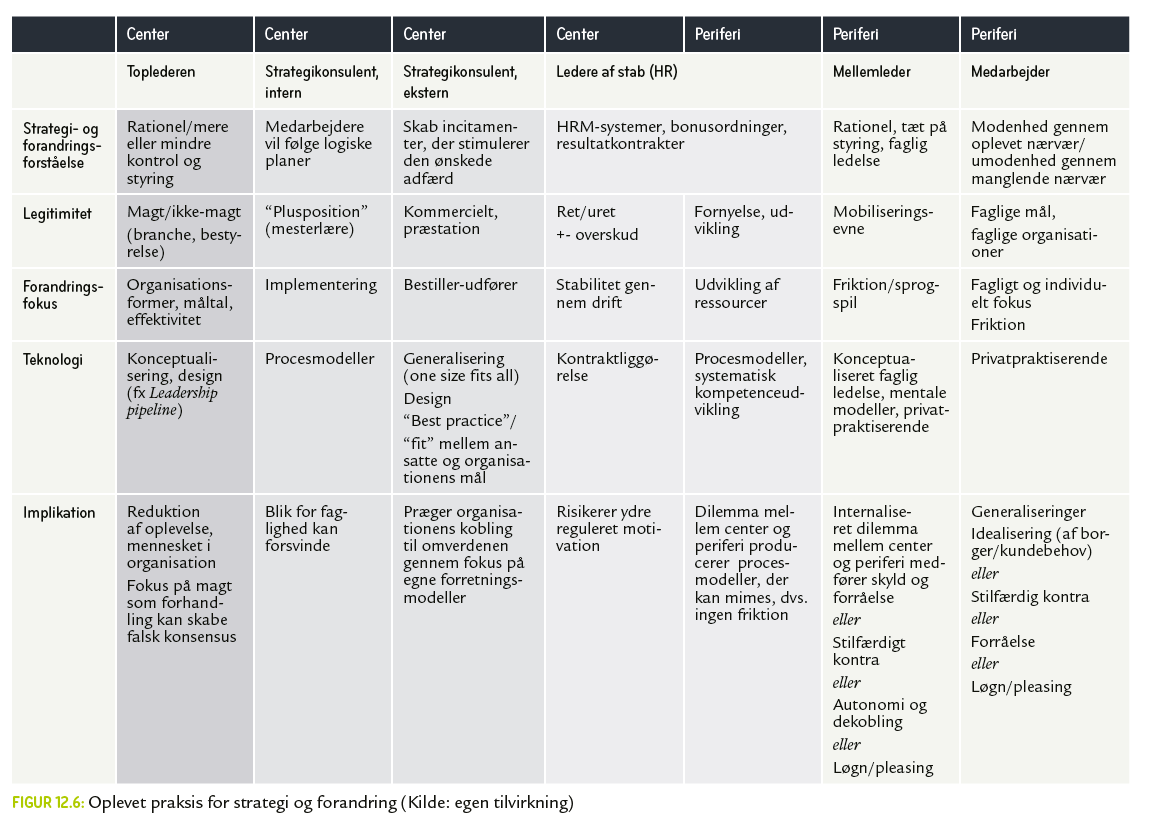 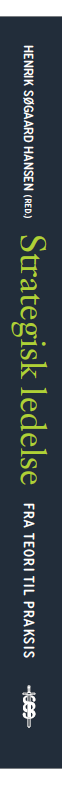 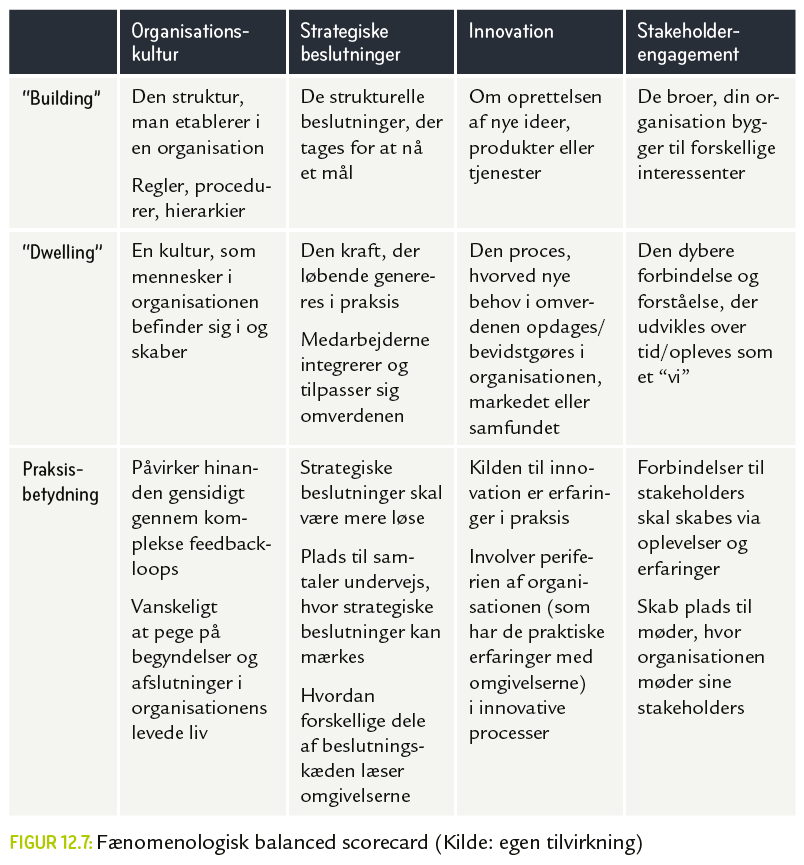 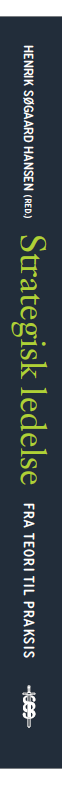 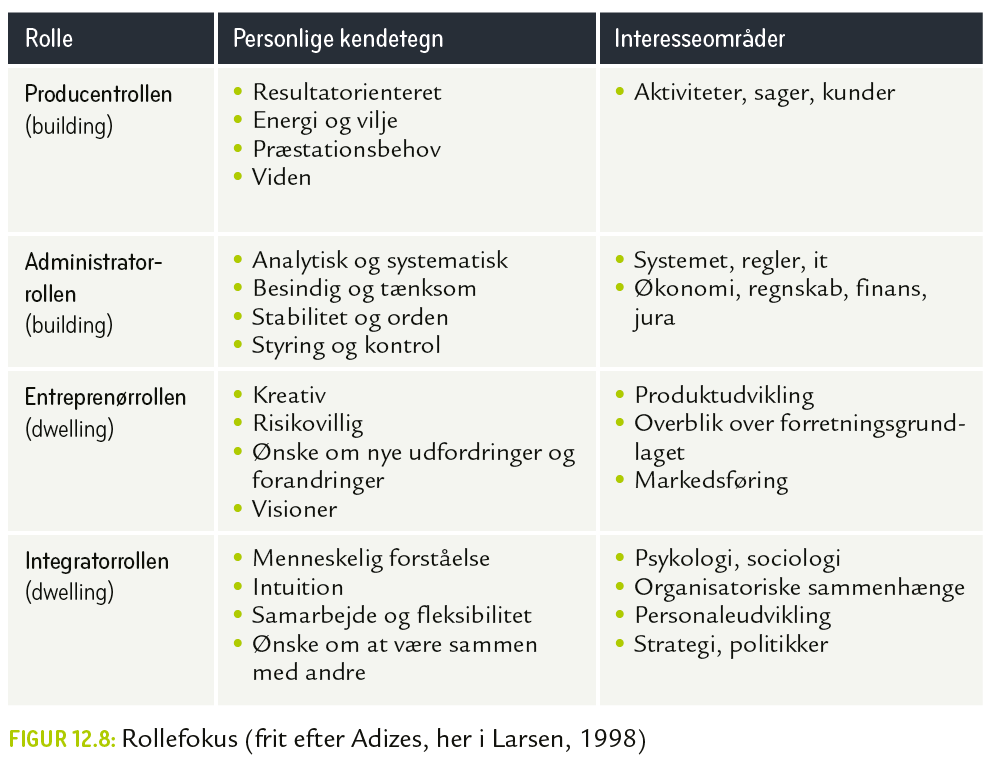 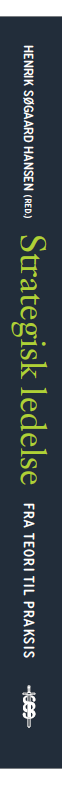 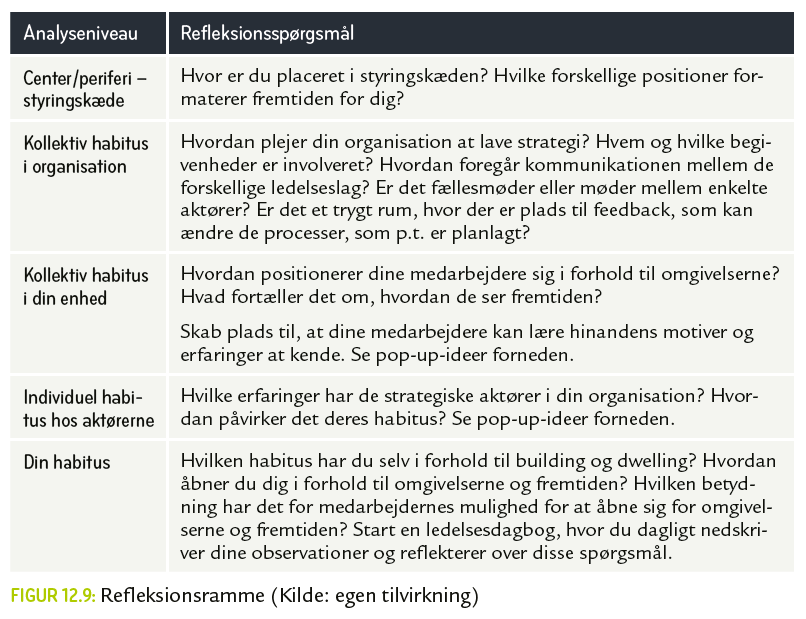 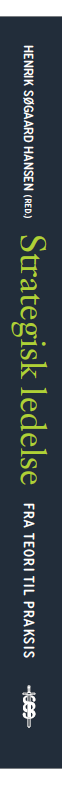 Kapitel 13
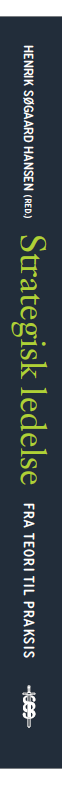 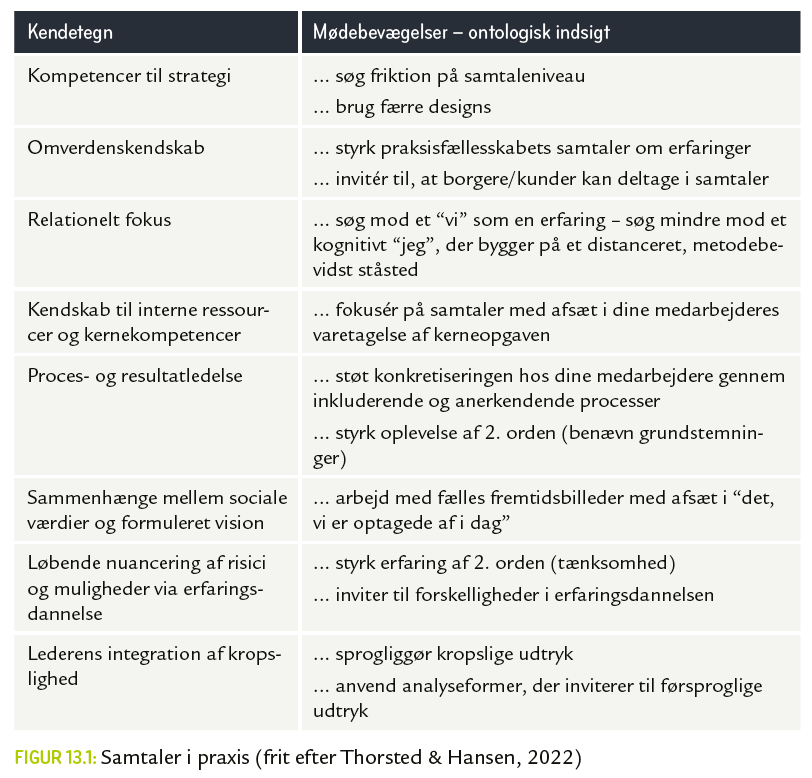 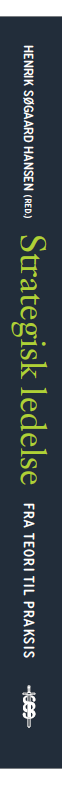 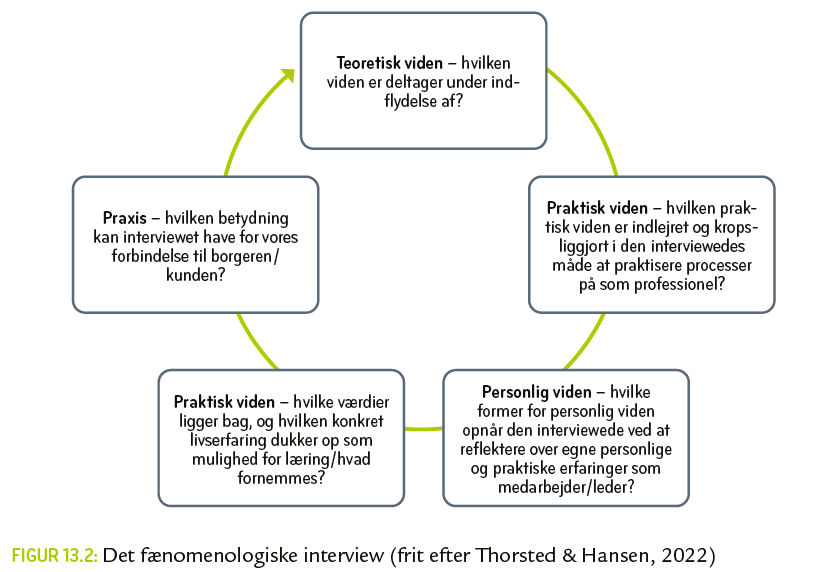 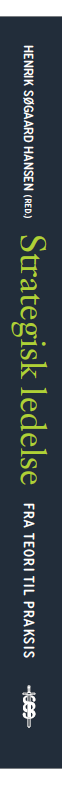 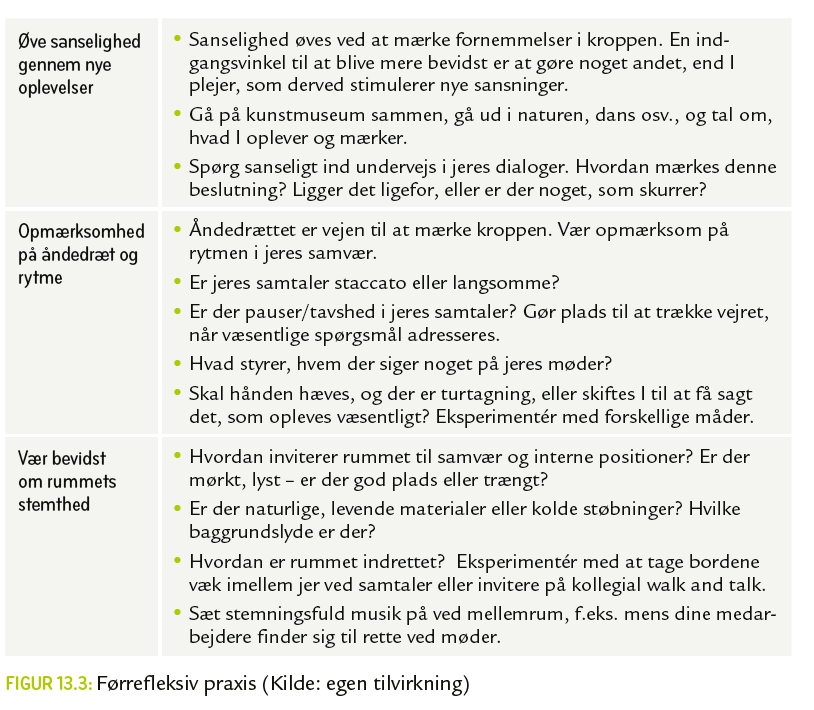 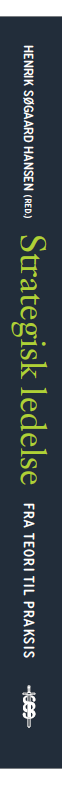 Kapitel 14
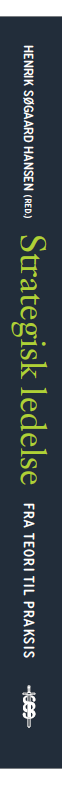 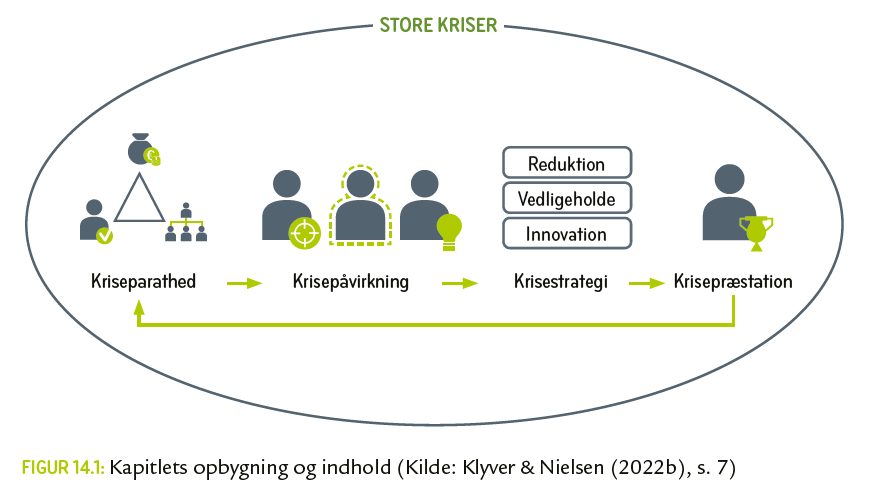 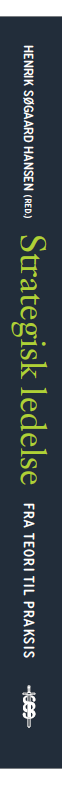 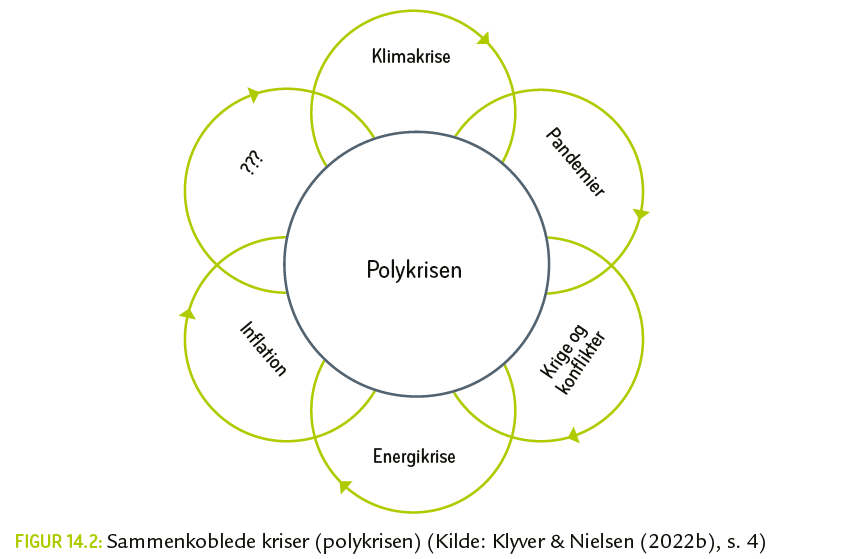 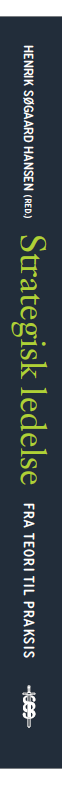 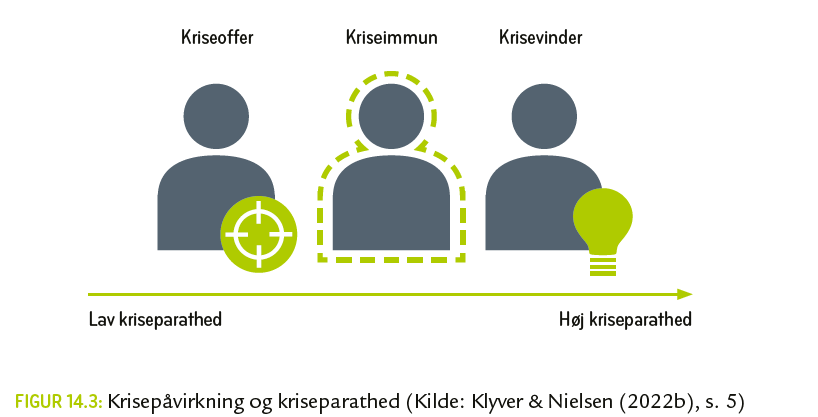 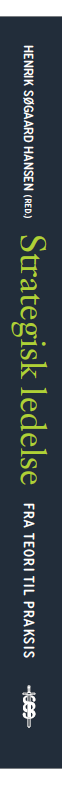 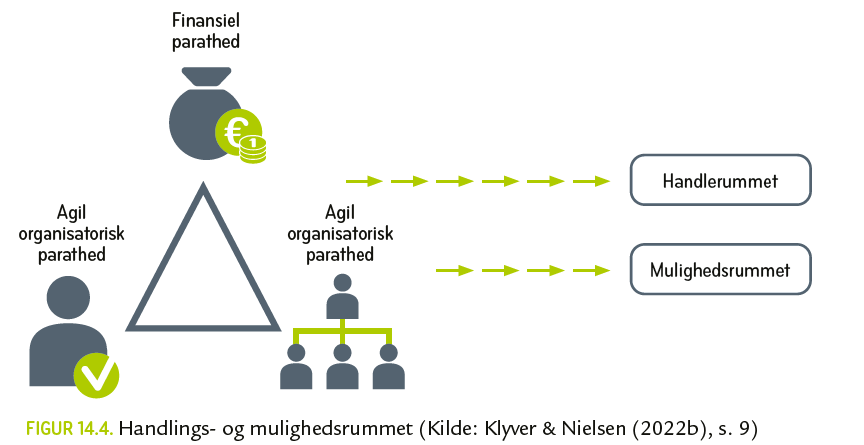 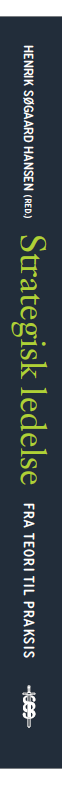 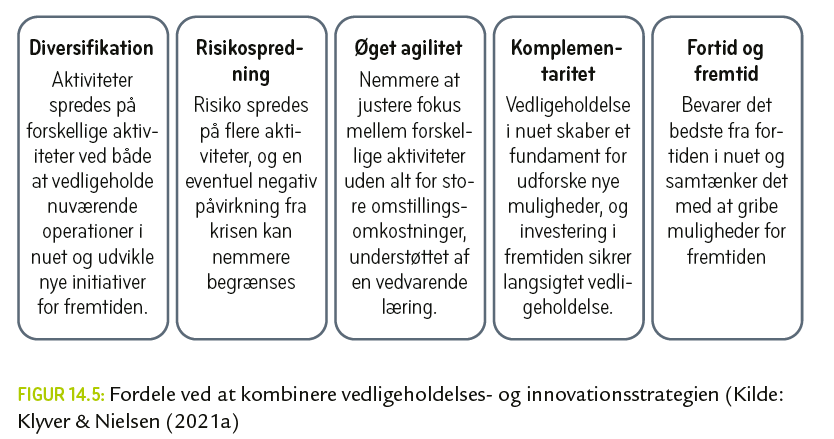